Urbane Seilbahnen für Luzern –eine Chance?
Kurt Metz.



Unterstützt von
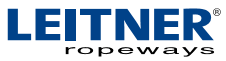 Wie viele Seilbahnen sehen Sie von der Museggmauer?
Was haben Sie Gemeinsames?
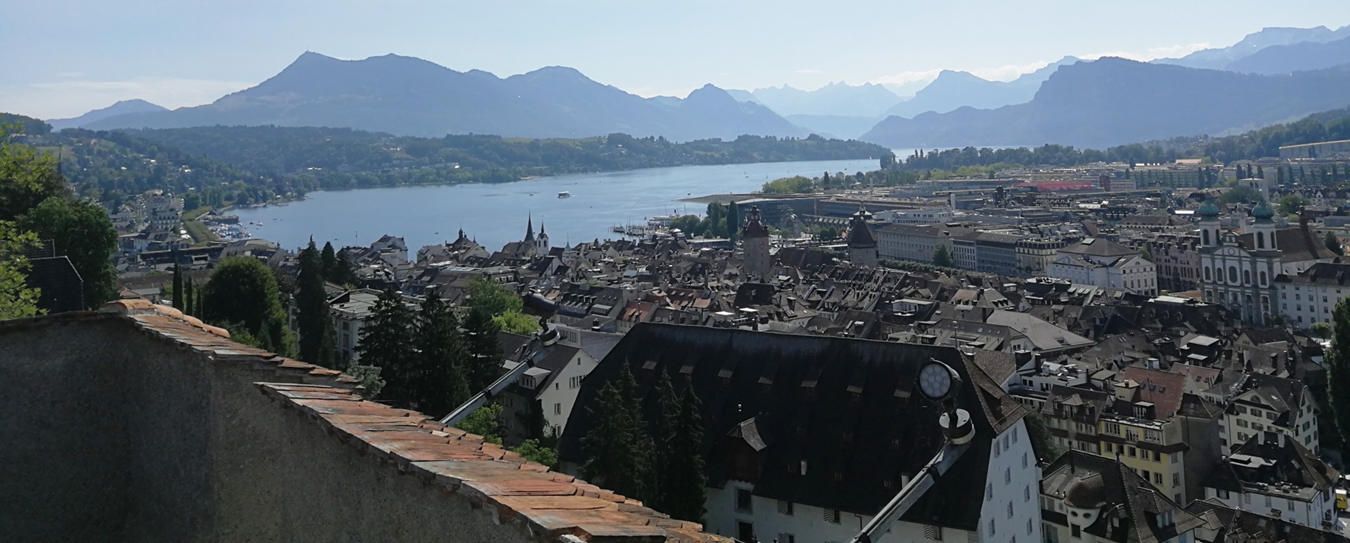 Urbane Seilbahnen für Luzern                                                  Kurt Metz.
Steil müssen sie sein!
Wirklich?
Urbane Seilbahnen für Luzern                                                  Kurt Metz.
Es geht auch horizontal!
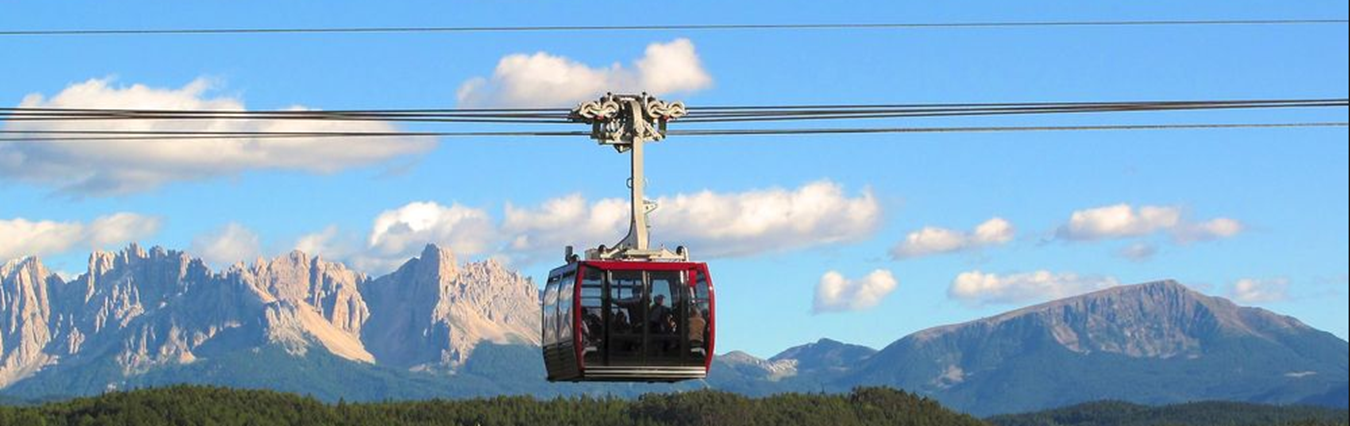 Urbane Seilbahnen für Luzern                                                  Kurt Metz.
Mexico City
Urbane Seilbahnen für Luzern                                                  Kurt Metz.
Portland, Oregon
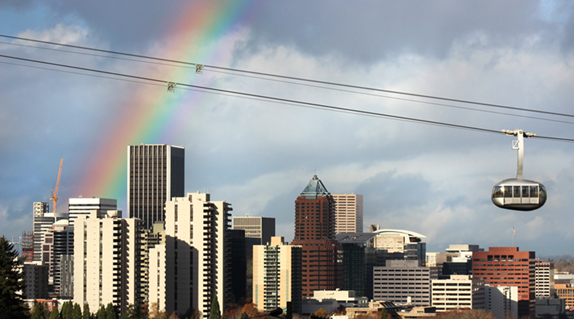 Urbane Seilbahnen für Luzern                                                  Kurt Metz.
Singapur
Urbane Seilbahnen für Luzern                                                  Kurt Metz.
Brest, Frankreich
Urbane Seilbahnen für Luzern                                                  Kurt Metz.
London
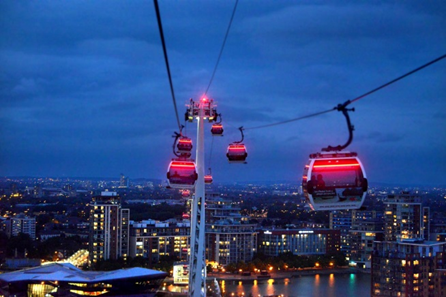 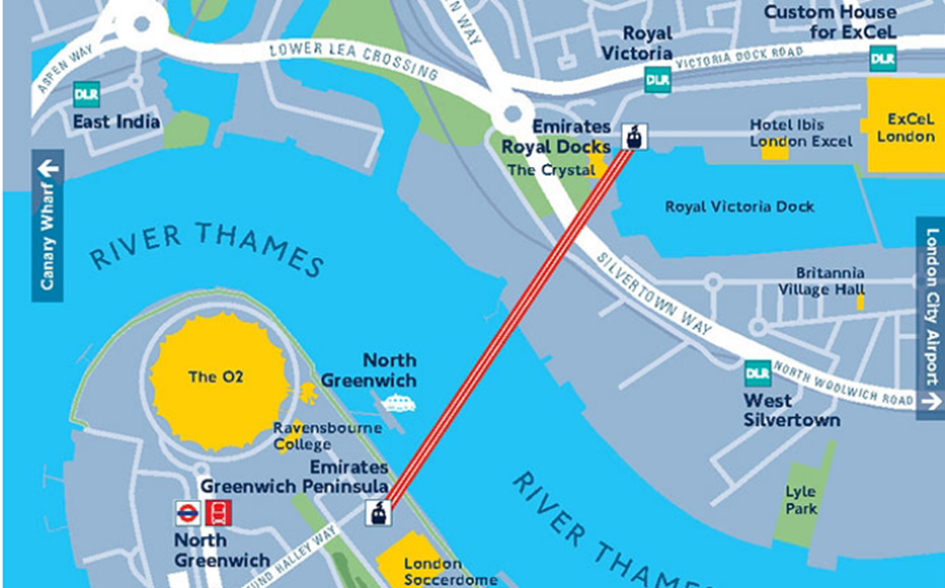 Urbane Seilbahnen für Luzern                                                  Kurt Metz.
PisaMover - MiniMetro
Urbane Seilbahnen für Luzern                                                  Kurt Metz.
Minimetrò Perugia
Urbane Seilbahnen für Luzern                                                  Kurt Metz.
Vorteile urbaner Seilbahnen
Urbane Seilbahnen für Luzern                                                  Kurt Metz.
Kapazität
Urbane Seilbahnen für Luzern                                                  Kurt Metz.
Kurven?City Cable Car
Urbane Seilbahnen für Luzern                                                  Kurt Metz.
Über Gebäude?
Richtlinie 2000/9/EG:
3.1.1. Die Anlage ist so zu planen, dass sie unter Berücksichtigung der Merkmale des Geländes und der Umgebung, der atmosphärischen und meteorologischen Gegebenheiten, der möglichen in der Nähe befindlichen Bauwerke und Hindernisse am Boden und in der Luft sicher und ohne dass von ihr Störungen oder Gefahren ausgehen, betrieben werden kann; dies gilt auch für alle Betriebs- und Wartungsbedingungen und für die Bergung von Personen.
3.1.2. Zwischen Fahrzeugen, Schleppeinrichtungen, Fahrbahnen, Seilen usw. und möglichen in der Nähe befindlichen Bauwerken und Hindernissen am Boden und in der Luft muss ein ausreichender seitlicher und senkrechter Abstand vorhanden sein; dabei sind die Bewegungen der Seile und Fahrzeuge bzw. der Schleppeinrichtungen in senkrechter Richtung sowie in Längs- und Querrichtung unter den vorhersehbaren ungünstigsten Betriebsverhältnissen zu berücksichtigen.


Also: JA!
Urbane Seilbahnen für Luzern                                                  Kurt Metz.
Privatsphäre?
Urbane Seilbahnen für Luzern                                                  Kurt Metz.
Die «Luzerner Fälle»
Wo sehen Sie Potenzial 
für Seilbahnen 
im Grossraum der Stadt Luzern?
Urbane Seilbahnen für Luzern                                                  Kurt Metz.
Verpasste Chance:Erschliessen der Mall of Switzerland
Urbane Seilbahnen für Luzern                                                  Kurt Metz.
Potenzielle Chance: Anschluss neue Pilatusbahn-Talstation
Urbane Seilbahnen für Luzern                                                  Kurt Metz.
Potenzielle Chance: Entlastung der Achse Obernau – Bahnhof - VHS
Urbane Seilbahnen für Luzern                                                  Kurt Metz.
Potenzielle Chance: Erschliessen des Entwicklungsgebiets Littauerboden
Urbane Seilbahnen für Luzern                                                  Kurt Metz.
Die erste Chance: Car-Parking an der Peripherie?!
Metro-Luzern Schwanenplatz à la Initiativkomitee?

Oberirdische Seilbahn als zusätzlicher Tourismusmagnet?

Seilgezogene MiniMetro?
Urbane Seilbahnen für Luzern                                                  Kurt Metz.
Den Gordischen Knoten durchschneiden
JA UND Mentalität - statt Ja, aber Verhindern
Integration in bestehendes ÖV-Angebot
Investition und Betrieb finanzierbar
Rasch und unaufwändig realisierbare Projekte
Mehrwerte für alle Betroffenen schaffen

Urbane Seilbahnen für Luzern:
Viele Chancen: GO for it!
Urbane Seilbahnen für Luzern                                                  Kurt Metz.
Urbane Seilbahnen für Luzern                                                  Kurt Metz.
Seilbahntypologie
Urbane Seilbahnen für Luzern                                                  Kurt Metz.
Urbane Anwendungen
Urbane Seilbahnen für Luzern                                                  Kurt Metz.
Einsatzvergleich
Urbane Seilbahnen für Luzern                                                  Kurt Metz.
Mobilität für alle
Urbane Seilbahnen für Luzern                                                  Kurt Metz.
METRO LUZERN?
Urbane Seilbahnen für Luzern                                                  Kurt Metz.